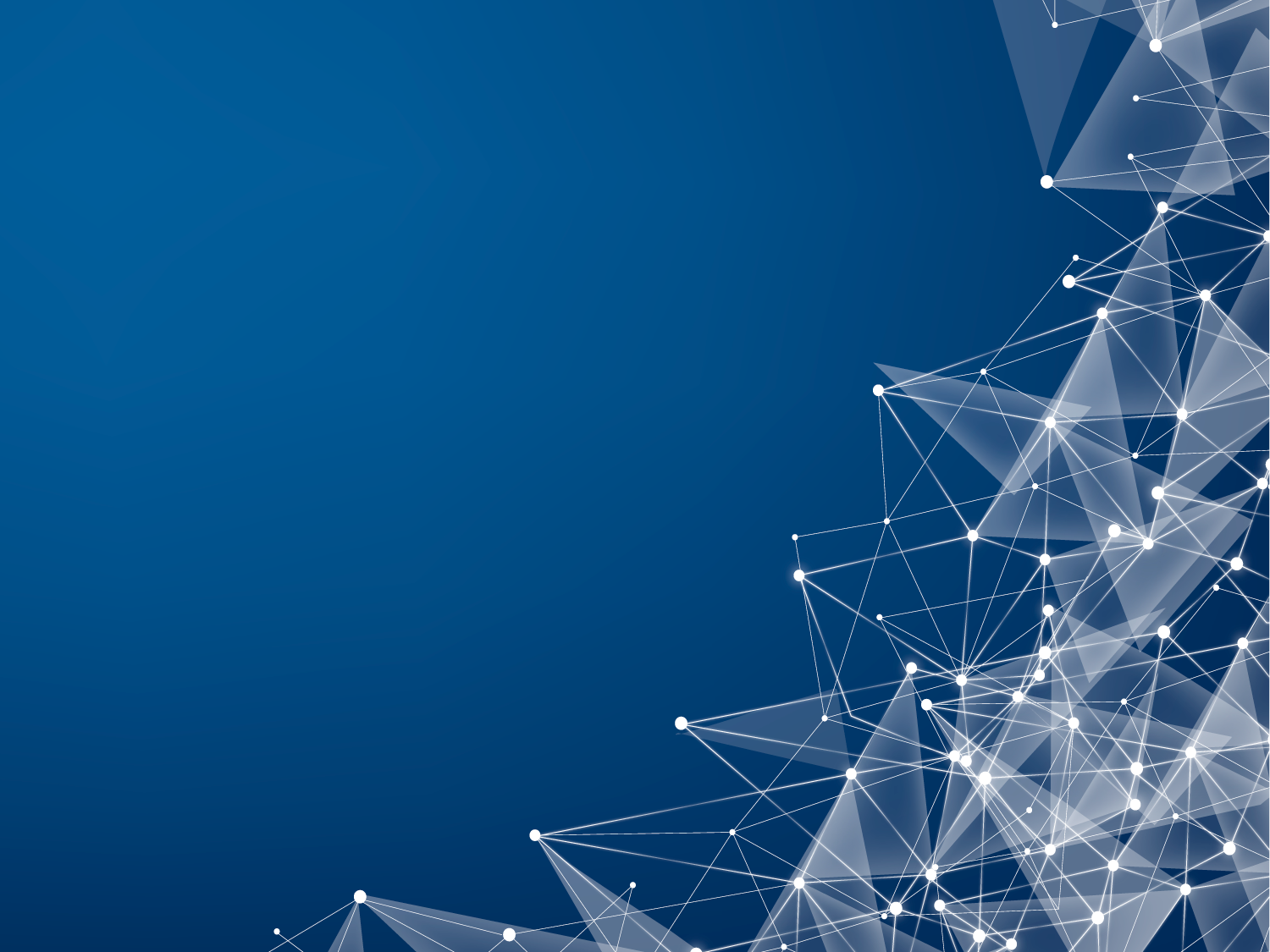 Модуль № 3Молекулярна фізикаПрактичне заняття № 4Явища переносу. Поверхневий натяг, капілярні явища
Задача 5.222
Водень, масою 6,6 г ізобарично розширяється від V1 до V2=2V1. Знайти зміну ентропії при цьому розширенні.
Задача 7.46
тиск повітря в бульбашці складається із 
атмосферного тиску ρ0, гідростатичного тиску води
із закону Бойля - Маріотта
Задача 8.1
Зміна ентропії при плавленні 1 кмоля льоду 22,2 кДж/К. На скільки зміниться температура плавлення льоду при  збільшенні зовнішнього тиску на 100 кПа?